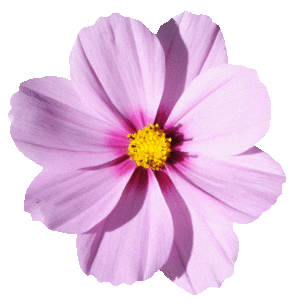 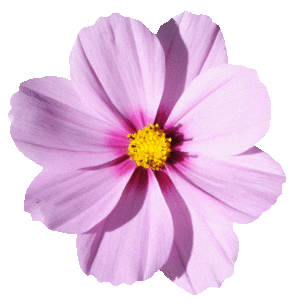 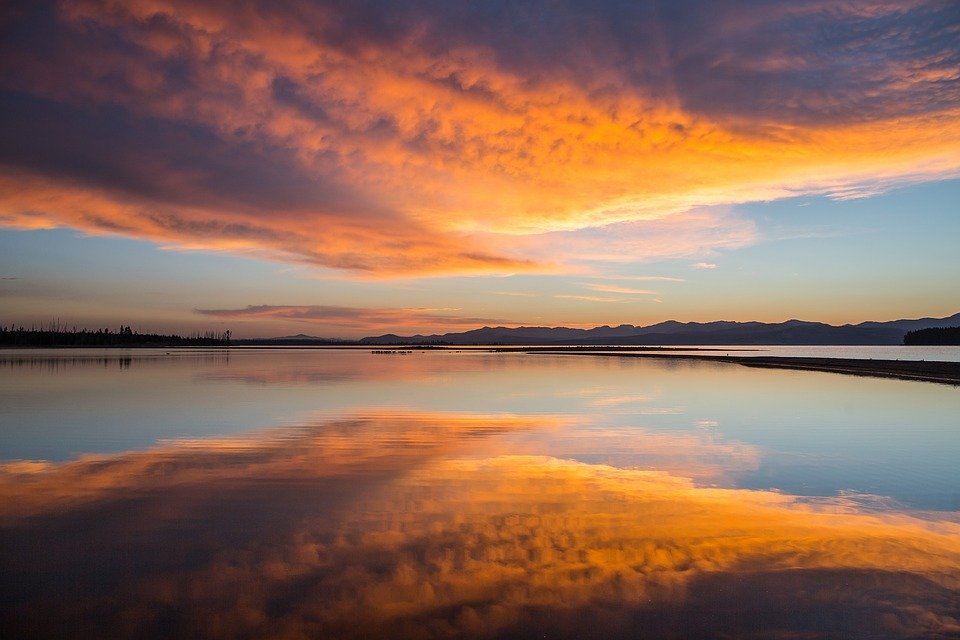 Welcome
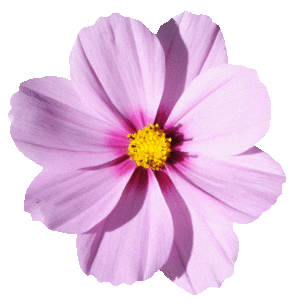 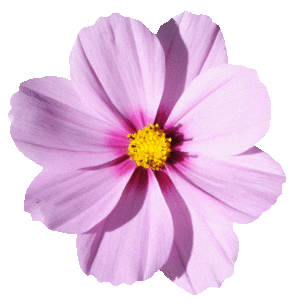 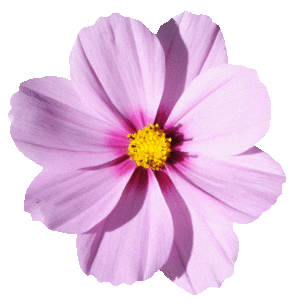 পরিচিতি
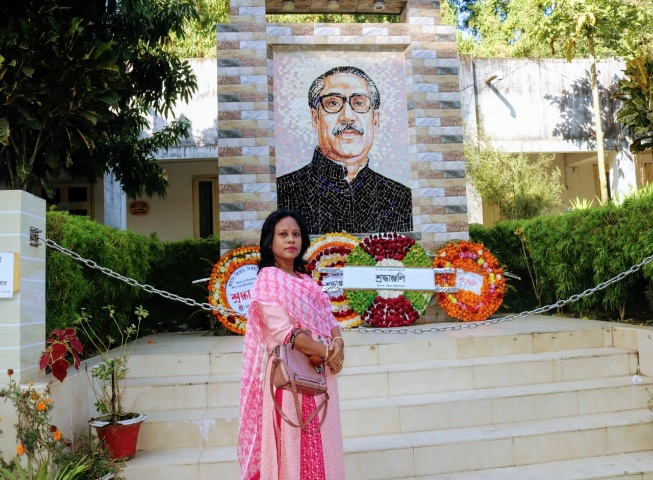 উর্মি বড়ুয়া
    সহকারী শিক্ষক (গনিত)
হালিশহর আহমদ মিয়া চসিক বালিকা উচ্চ বিদ্যালয়,
Dc‡Rjv gvóvi †UBbvi, MwYZ, বায়োজিদ থানা, bZzb KvwiKzjvg-2022
 ফোন -০১৮১৯৩৫৭৮০১ 
ইমেইল - 
 বন্দর,চট্টগ্রাম I
শ্রেনি -৯ম
বিষয় –গণিত
(অনুক্রম ও ধারা)
‡mkb bs: 01AwfÁZv: 0২
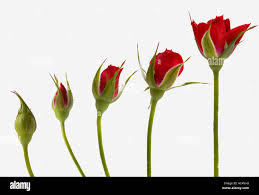 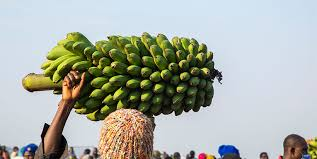 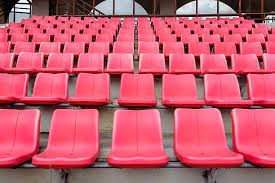 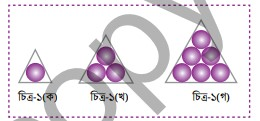 অনুক্রম ও ধারা
2,4,6,8,10…………
এটি কী বলতে পার?
এটি হল একটি অনুক্রম।
শিখন অভিজ্ঞতা :
সমান্তর ও গুণোত্তর ধারা
GKK †hvM¨Zv: 9.5
শিখন অভিজ্ঞতা :

*সমান্তর ও গুণোত্তর অনুক্রম কী ব্যাখা করতে পারবে।
**ফিবোনাচ্চি অনুক্রম ব্যাখা করতে পারবে।
***সমান্তর ও গুণোত্তর ধারা ব্যাখা করতে পারবে।
এই যোগ্যতা কেন্দ্রিক জ্ঞান দক্ষতা,দৃষ্টিভঙ্গি ও মূল্যবোধ হল
অভিজ্ঞতা ভিত্তিক শিখন চক্র
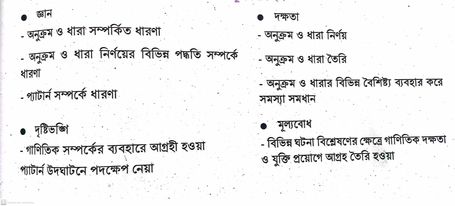 গত সেশনে আমরা কি শিখেছি?
সমান্তর অনুক্রমের উদাহরন কে দিতে পার?
পদ গুলোর মধ্যে কোন বৈশিষ্ট্য পেলে কি ?
এবার চল কয়েকটি ঘটনা বিশ্লেষণ করে দেখি
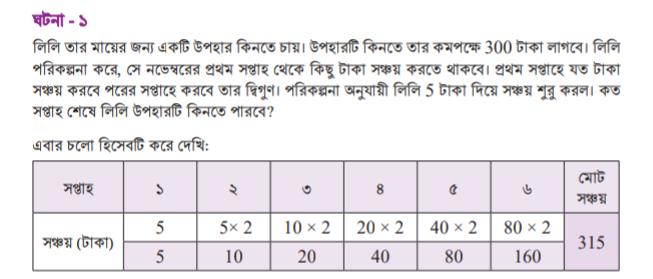 ঘটনা -২ বিশ্লেষণ করে দেখি
সমান্তর অনুক্রমের বৈশিষ্ট্য
পাশাপাশি দুটি পদের মধ্যে একটি সাধারন পার্থক্য থাকে ।
১ম পদটির সাথে একটি নির্দিষ্ট সংখ্যা যোগ বা বিয়োগ হয়ে পরবর্তী পদ তৈরি হয়। 
যে কোন পদ থেকে পরের পদ তৈরিতে একই বৈশিষ্ট্য থাকে। 
সমান্তর অনুক্রমের ১ম পদকে  a ,সাধারন অন্তরকে d দ্বারা প্রকাশ করা হয়। 
সমান্তর অনুক্রমের বীজগনিতীয় রূপ 
    a,  a+d, a+2d, a+3d,---,---,---
সমান্তর অনুক্রমের সাধারন পদ বা n তম পদ নির্ণয়
নিচের অনুক্রম গুলোর সাধারন অন্তর ও 
পরের ৩ টি পদ নির্ণয় কর
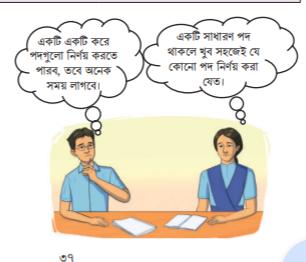 চলো সমান্তর অনুক্রমের সাধারন পদ নির্ণয় করার কৌশল বের করা যায় কিনা
একটি উদাহরন দেখ --- 
3 ,8 ,13 ,18, ---,---,---,---এই অনুক্রমের পদ গুলোর মধ্যে কোন বৈশিষ্ট্য আছে কিনা তা বিশ্লেষণ করি
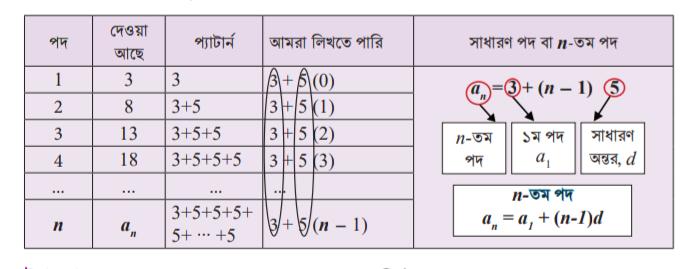 একক কাজ/ 
দলগত  কাজ
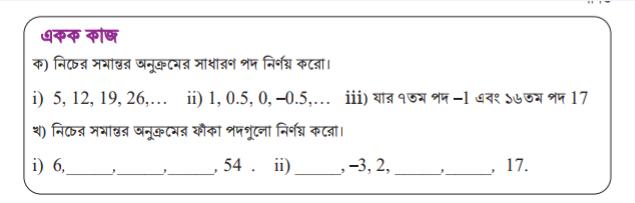 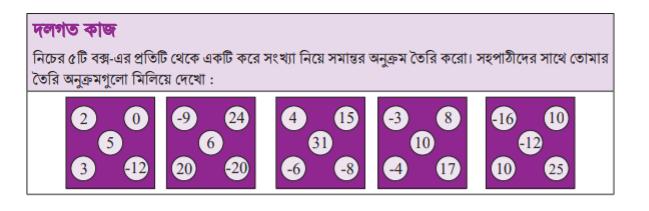 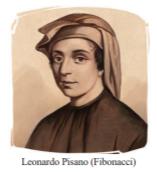 গুনোন্তর অনুক্রমের উদাহরন কে দিতে পার?
এবার নীচের ছকটি পূরণ কর
iii এর ক্রমে   কোন বৈশিষ্ট্য পেলে কি ?
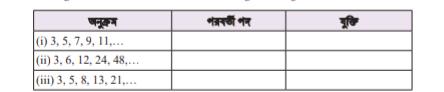 গুনোন্তর অনুক্রমের বৈশিষ্ট্য
প্রতিটি পদ তার পূর্ববর্তী পদের দ্বিগুণ 
পাশাপাশি দুটি পদের মধ্যে একটি সাধারন অনুপাত থাকে ।
১ম পদটির সাথে একটি নির্দিষ্ট সংখ্যা গুণ বা ভা গ হয়ে পরবর্তী পদ তৈরি হয়। 
যে কোন পদ থেকে পরের পদ তৈরিতে একই বৈশিষ্ট্য থাকে। এ ধরনের অনুক্রমকে গুনোত্তর অনুক্রম বলে।   
গুনোন্তর অনুক্রমের ১ম পদকে  a ,সাধারন অনুপাতকে  r দ্বারা প্রকাশ করা হয়। 
গুনোন্তর  অনুক্রমের বিজগনিতিয় রূপ 
    a,  ar, ar2, ar3,---,---,---
ফিবনাক্কি  অনুক্রম তৈরির খেলা
প্রক্রিতিতে ফিবনাক্কি  অনুক্রম
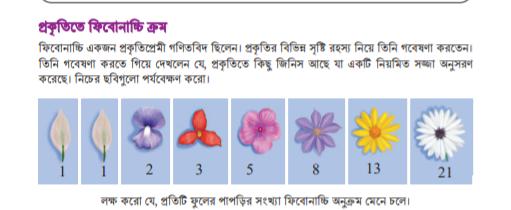 ৫ মিনিট সময়ের মধ্যে ফিবনাক্কি অনুক্রম তৈরি করে দেখাও ।যে বেশি সংখ্যক ক্রম গঠন  করবে সে বিজয়ী হবে
নিচের অনুক্রমটি সমান্তর , গুণোত্তর, ফিবোনাচ্চি নাকি কোনটিই নয়? কেন ? সাধারণ পদ নির্ণয়সহ ব্যাখ্যা কর।
2,5,10,17-----
প্রদত্ত অনুক্রম: 2,5,10,17-----
সমাধান:
সাধারণ অনুক্রম যাচাই:- সমান্তর অনুক্রমের সাধারণ অন্তর = যেকোন পদ- পূর্ববতী পদ
কোনো সাধারণ অন্তর নাই। তাএখানে, 5-2= 3; 10-5=5; 17-10 = 7, 
 অনুক্রমটির ই এটি সমান্তর অনুক্রম নয়।
ফিবোনাচ্চি যাচাই:- অনুক্রমটির যেকোন পদ পরবর্তী দুটি পদের সমষ্টি।অনুক্রমটি ফিবোনাচ্চি  নয়।
16
একক/দলগত  কাজ
নিচের অনুক্রম গুলোর কোনটি সমান্তর (√)ও  কোনটি নয়(x), তা সকলে আলোচনা করে বের      কর
তোমাদের স্কুলের বাগান বা বাড়ির আশপাশের ঐ সকল উদ্ভিদ পর্যবেক্ষণ করে একটি রিপোর্ট তৈরি করো যাদের শাখা –প্রশাখা,পাতার সংখ্যা বা ফুলের পাপড়ির সংখ্যা ফিবনাক্কি অনুক্রমের অনুরূপ ।
ফিবনাক্কি  অনুক্রম আয়তক্ষেত্রে
নিচের অনুক্রমগুলো সমান্তর,গুণোত্তর,ফিবোনাচ্চি নাকি কোনটিই নয়? কেন? সাধারণ পদ নির্ণয়সহ ব্যাখা করো।
i. 13,21,34,55 -----
ii. -12,24,-48,96………….
ধন্যবাদ